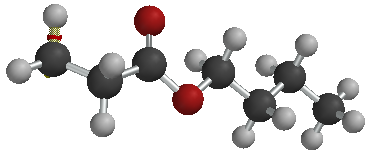 Functional Groups
Double bonded Oxygen
And
Organic Reactions
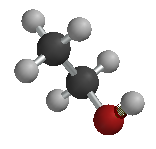 Kenneth E. Schnobrich
What is a Functional Group
Functional groups are combinations of atoms that generally give the compound –
Characteristic properties
Place the compound in a “specific category”
Alcohols
Primary
Secondary
Tertiary
Ethers
Aldehydes
Ketones
Acids
Esters
Amines
Primary
Secondary
Tertiary
Amides
Dihydroxy & Trihydroxy alcohols
Note the similarity
Alcohols
All alcohols are identified by the presence of the “-OH” or hydroxyl group.
Primary alcohols are indentified by the presence of the “-OH” group on a terminal (or end) carbon atom.  In the simple primary alcohols the compound name always ends in “ol”.
CH3CH2OH   or                 this is Ethanol  it takes it’s name from                  the two-carbon base
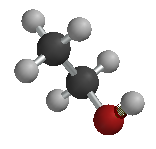 Alcohols
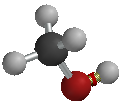 CH3OH  or             this is Methanol.  It’s name comes from the one carbon base Methane.  We just drop the “e” and add “ol”.
CH3CH2CH2CH2OH or                          this would be n-Butanol.
Notice that in each case the –OH group was on an end carbon making it a primary alcohol.
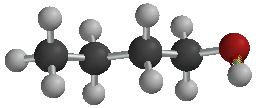 Secondary Alcohols
Secondary alcohols all have the –OH group but it will appear on a carbon other than an end or terminal carbon atom.
In the name of the secondary alcohol we have to locate the position of the –OH group.  The name will still end with the “ol” suffix.
CH3CH(OH)CH3   or                 this is 2-Propanol or Propanol-2.
Notice that the –OH group is on carbon #2.
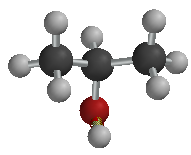 Tertiary Alcohols
The –OH group in this case will be located on a carbon to which there are three other carbon groups attached.
The naming is a little trickier because you must also name other attached groups.
CH3C(CH3)(OH)CH3 or                this is a simple tertiary alcohol.
It is named 2-Methyl Propanol-2.  Notice that both the –OH and the –CH3 are attached to the #2 carbon.
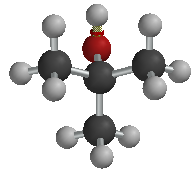 Dihydroxy Alcohols
In dihydroxy alcohols there will be two –OH groups.  The –OH groups will never be located on the same carbon atom.
In naming you must locate the –OH groups by the number of the carbon which they are attached.
CH2(OH)CH2(OH)  or                 this is commonly called Ethylene glycol (common antifreeze agent) or more correctly Ethandiol.
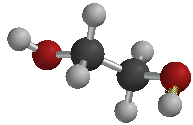 Dihydroxy Alcohol
Just one more example to show you the naming –
CH2(OH)CH2CH2(OH) or                  this would be called, 1,3 Propandiol or it could be Propandiol-1,3.  If one of the –OH groups had been moved to the #2 carbon what would it be named?
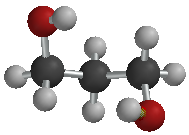 Trihydroxy Alcohols
As the name implies there are now 3 –OH groups located on the carbon base compound.
The most commonly referred to trihydroxy alcohol is commonly called Glycerol or Glycerine.  It is a great hydrating agent and is used in beauty soaps as a moisturizer.
CH2(OH)CH(OH)CH2(OH) or                this would be called Propantriol 
It could also be Propantriol-1,2,3
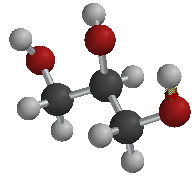 Ethers
Ethers are sometimes referred to as organic oxides.  They can be formed as a result of dehydration synthesis of an alcohol using a dehydrating agent like concentrated H2SO4.
They are characterized as follows –
R-O-R  (R= some hydrocarbon grouping)              
The name comes from the attached hydrocarbon groups.
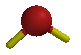 R
R
Ethers
If there are two of the same hydrocarbon group you must use the prefix “di”.
CH3OCH3  or                 would be called Dimethyl ether.
In the above case there are two methyl (-CH3) groups attached to the oxygen.
CH3OCH2CH3  or                      would be called methyl ethyl ether.
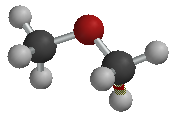 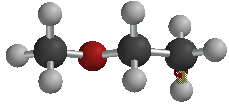 Ethers
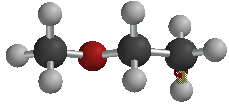 In this case                         you have a methyl group (-CH3) and you have an ethyl group         (-CH2CH3 or –C2H5) attached to the oxygen.
Always name the smaller hydrocarbon group first.
Aldehydes
Aldehydes can be produced from primary alcohols. 
They are characterized by the carboxy group on a terminal carbon.
-CHO  or                                C=O is the carbonyl group
The name always has the “al” suffix for aldehyde.  This compound is Methanal.
The common name is Formaldehyde.
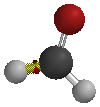 Double bonded Oxygen
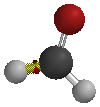 Aldehydes
The first part of the name (prefix) comes from the # of C’s in the chain followed by the “al” suffix.
CH3CHO  or                                  this would be called Ethanal.  We don’t use the common name but it is Acetaldehyde.
CH3CH2CH2CHO  or                                        
This would be called Butanal.
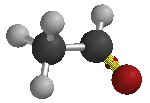 Double bonded Oxygen
Double bonded Oxygen
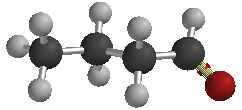 Ketones
Ketones can be derivatives of secondary alcohols.  The (C=O) carbonyl group will appear on something other than a terminal (end) carbon atom.
The prefix comes from the # of C’s and the suffix of the name is “one” (from ketone).
CH3COCH3  or
This is Propanone
Double bonded Oxygen
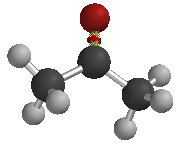 Ketones
Since the (C=O) carbonyl group is on something other than the terminal carbon you must identify its location in the structure in the name.
CH3CH2COCH2CH3 or
The name is either –
3-Pentanone
Pentanone-3
Double bonded Oxygen
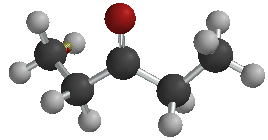 Note the 5 carbon chain
Acids
Organic acids are characterized by the presence of a (-COOH) carboxyl group.
The name typically ends in the suffix “oic” and the prefix comes from the carbon chain.
Acids are oxidation products of aldehydes and the –COOH group will always be on a terminal carbon atom.
HCOOH  or                                this is Methanoic acid.
Commonly it is called Formic acid (insect stings – like ants and bees)
Double bonded Oxygen
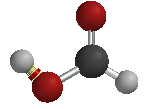 Acids
Ethanoic acid is a common lab acid commonly known as Acetic acid.
CH3COOH  or
CH3CH2CH2COOH                          Butanoic acid


In Butanoic acid we dropped the “e” from Butane and added “oic”.
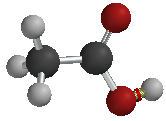 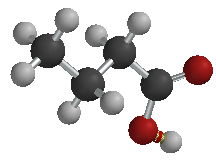 Double bonded Oxygen
Double bonded Oxygen
Notice 4 C atoms
Esters
Esters are formed by a reaction called esterification, in this reaction an alcohol is reacted with an acid to produce the ester and water as products.
Esters are characterized by the presence of a   -COO- group (where you have one double bonded oxygen and one single bonded oxygen)
Double bonded Oxygen
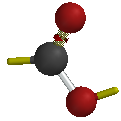 R
R
R = some hydrocarbon grouping
Esters
Esters typical have pleasant smells and are found in synthetic and natural fragrances (raspberry, apple, pineapple, banana, etc).
Esterification Rx.
Double bonded Oxygen
Double bonded Oxygen
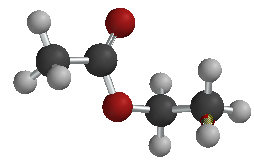 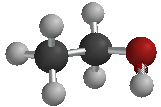 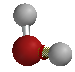 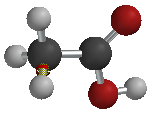 +
+
-OH + -H -> HOH
Esters
To name the ester the first name comes from the carbon grouping in the alcohol and the second name comes from the acid (“oic” ending is changed to “oate”)
Double bonded Oxygen
Double bonded Oxygen
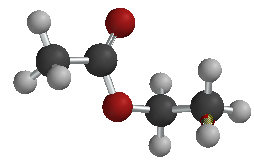 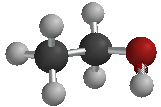 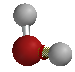 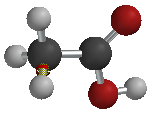 +
+
-OH + -H -> HOH
Ethyl Ethanoate
CH3COOCH2CH3
Esters
Name the following ester – CH3CH2COOCH2CH2CH2CH3
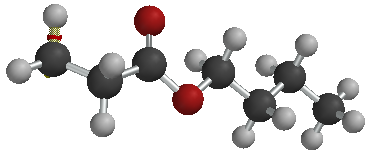 Double bonded Oxygen
Your Ester Answer
The ester was made from Propanoic acid and Butanol
Butyl Propanoate would be the name of the ester.
For your info – Methyl Butanoate(apple); Ethyl butanoate(pineapple); Octylethanoate(orange); Pentyl propanoate(apricot) – you might try drawing them
Amines
The Amines are similar to the alcohols, but instead of an –OH group we have a –NH2 group (the amine group).
The amines are characterized by R-NH2 (R = a hydrocarbon grouping).
CH3NH2  or              would be called methylamine.  It is a primary amine.  That means the –NH2 group is on an end C atom.
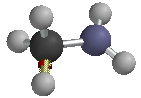 Amines
Secondary amines have two hydrocarbon groups attached to the –NH2 group.
(CH3)2NH2  or                    would be called dimethylamine.
When you name the secondary amine always use a prefix (“di”) or start with the smallest hydrocarbon fragment.
                     this would be methylethylamine
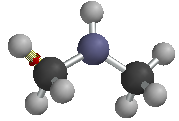 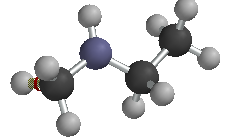 Amines
Tertiary amines have three hydrocarbon groups attached to the –N.
(CH3)3N  or               is called trimethylamine.
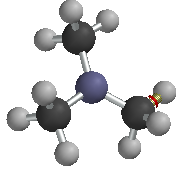 Amides
Amides are similar in structure to organic acids except the –OH portion of the –COOH group is replaced by the –NH2 group.
R-CONH2 or              (R = H or some hydrocarbon group).
The amide group –CONH2 will always appear on a terminal carbon atom.
To name the amides identify the carbon fragment, drop the “e” and add amide.
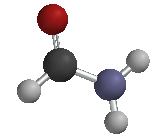 R
Amides
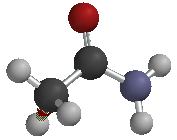 CH3CONH2  or                would be called Ethanamide.
Note that it is a two carbon compound (ethane), drop the “e” and add “amide”.
Organic Reactions
There are, of course, millions of organic reactions  - the following reactions are some of the more common reactions studied.
We will show each of the reactions and give some commentary about the significant factors in each reaction.
The reactions referred to are –
Combustion (complete & incomplete)
Organic Reactions (cont.)
Substitution Reactions
Addition Reactions
Esterification
Saponification
Fermentation
Polymerization (addition & condensation)
Combustion Rx
Most of the combustion reactions involve the burning of a hydrocarbon in oxygen.
Complete Combustion (products will be CO2 and H2O)
C3H8(g) + 5O2(g)  ->  3CO2(g) + 4H2O(g)
Incomplete Combustion (products will be CO and H2O)
2C3H8(g)  + 7O2(g)  ->  6CO(g) + 8H2O(g)
Substitution Rx
A saturated hydrocarbon (Alkane) is reacted with something like a halogen and the halogen replaces hydrogen on the saturated hydrocarbon.
C2H6  +  Cl2  ->  C2H5Cl  + HCl



Note – 2 reactants and 2 products
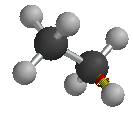 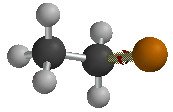 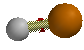 +
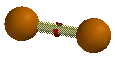 +
Addition Rx
In an addition reaction you are adding atoms at the location of the double or triple bond of an unsaturated hydrocarbon.
C2H4  +  Cl2  ->  C2H4Cl2




Note – there are 2 reactants and only 1 product because you are adding to the double bond.  You could have added H2, Br2, I2.
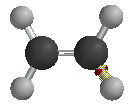 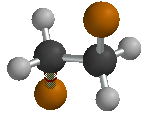 +
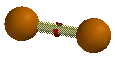 Double bond
Single bond
Addition Rx (cont.)
In this addition reaction you are starting with an Alkyne (triple bond) hydrocarbon.
C2H2  +  2Cl2  ->  C2H2Cl4  



Note – 1:2 ratio for reactants, still 1 products because you added  to the triple bond.
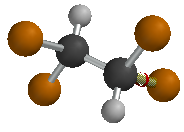 +  2
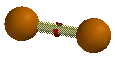 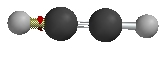 Triple bond
Single bond
Saponification Rx
In this reaction you are starting with an ester (like glycerol stearate) and you react it with a strong base like NaOH.
C3H5(OOCC17H35)3 + 3NaOH -> C3H5(OH)3 + 3C17H35COONa
     Glycerol stearate         base        Glycerol               Soap
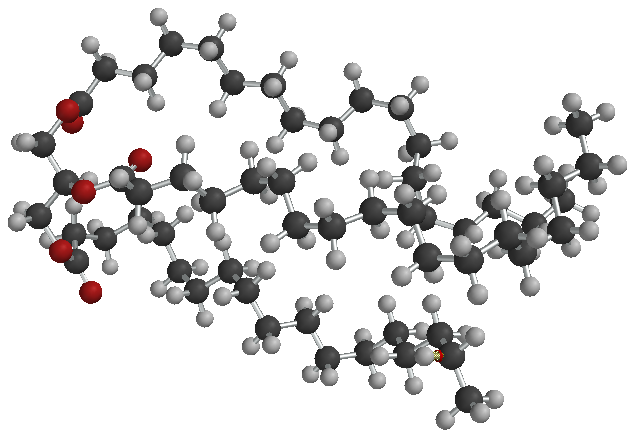 That is glycerol stearate, it is hard to visualize
without being able to rotate the molecule
Fermentation Rx
In the fermentation reaction we convert a carbohydrate into ethanol and carbon dioxide.  This is an important reaction in baking with yeast or the preparation of alcoholic beverages.  Yeast secrets zymase which helps to breakdown the carbohydrate.
     C6H12O6  -> 2C2H5OH  +  2CO2
It is the CO2that makes bread rise, the alcohol is vaporized during baking.
Fermentation Rx
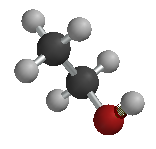 Zymase
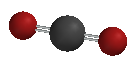 +
2
2
Glucose
Ethanol
Carbon dioxide
Polymerization Rx
Polymers are actually complex molecules made up of smaller units called monomers.
Polymers generally fall into two categories
Addition Polymers – these are generally formed by joining smaller units of unsaturated compounds (adding at the site of the double or triple bond).
Condensation Polymers – these are formed by bonding smaller units (monomers) with the elimination of water.
Addition Polymers
nC2H4  -> (C2H4)n this is a generalized reaction showing the formation of polyethylene.  Note the “n” indicating multiple units of that type.
Site for additional monomers
Site for additional monomers
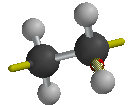 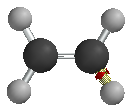 n
n
Single bond
Double bond
Condensation Polymers
A simple example of condensation polymerization is the bonding together of two amino acids with the resulting polymer and water.
Double bonded oxygen
Double bonded oxygen
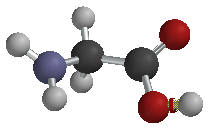 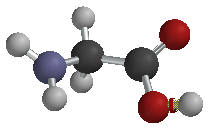 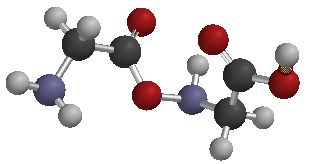 +
+
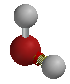 Water splits off
monomers
monomers
polymer